POLITIKA PARKIRANJA, KOMUNIKACIJA I PRIHVATANJE
Da bi mere primenjene politike parkiranja dale pozitivne efekte moraju biti prihvaćene od strane korisnika parking mesta, obzirom da uglavnom podrazumevaju promenu njihovog ponašanja. 
 
„Parkiranje često ima loš imidž među vozačima i trgovcima (i jedni i drugi misle da bi parkiranje trebalo da bude neograničeno i besplatno) i čak među političarima (koji ga vide kao komplikovanu stvar za koju oni treba da preuzmu odgovornost). Često jedina komunikacija lokalnih vlasti jeste kako sistem radi - tj. koje je vremensko ograničenje, način naplate, PPK, itd. Teško da i jedan grad razgovara o tome zašto je uveden režim - tj. zašto korisnici treba da plate parkiranje, kako se koristi prihod od naplate parkiranja, itd. ... Zanimljiv primer komunikacije sa korisnicima daje grad Roermond (Holandija) koji od nedavno informiše korisnike da dodatni prihod generisan povećanjem cene parkiranja ide u tzv. „fond za mobilnost“ koji se koristi za povećanje opšte pristupačnosti grada. “
 
Preporuke u vezi sa komunikacijom navode da je neophodno informisati građane, a samim tim i vozače automobila u vezi sa sledećim aspektima:
celokupnoj ideji upravljanja parkiranjem
kretanju, trendovima i rezultatima istraživanja u oblasti parkiranja
činjenici da upravljanje parkiranjem ne znači dodatno oporezivanje [69] i
nameni prihoda od parkiranja.
Stoga akcenat komunikacije treba da bude na promociji koncepta upravljanja parkiranjem i politika koje su u primeni.
ПОЛИТИКА ПАРКИРАЊА КОМУНИКАЦИЈА И ПРИХВАТАЊЕ
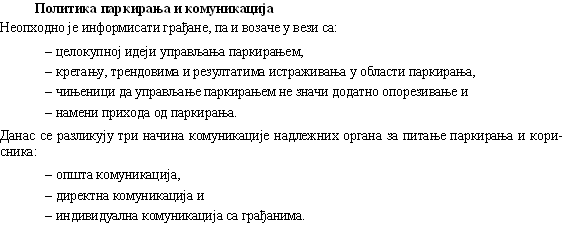 ОПШТА КОМУНИКАЦИЈА
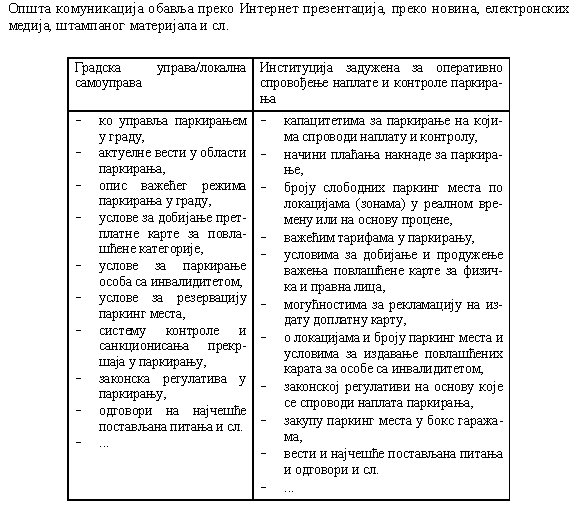 ДИРЕКТНА И ИНДИВИДУАЛНА КОМУНИКАЦИЈА
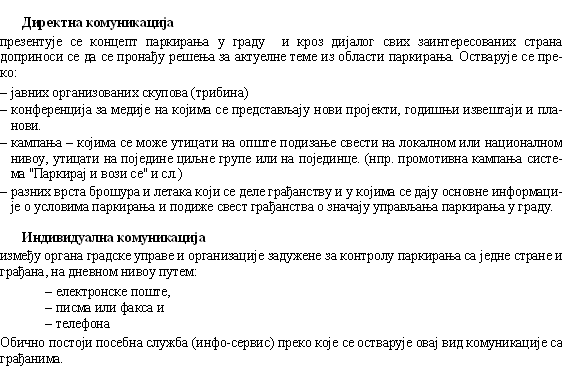 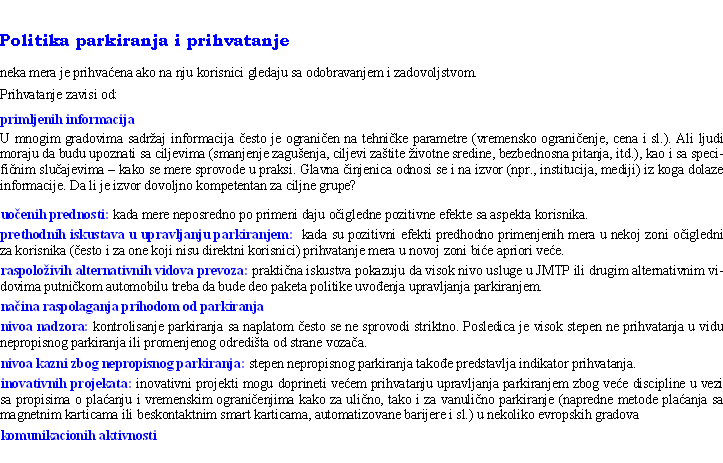 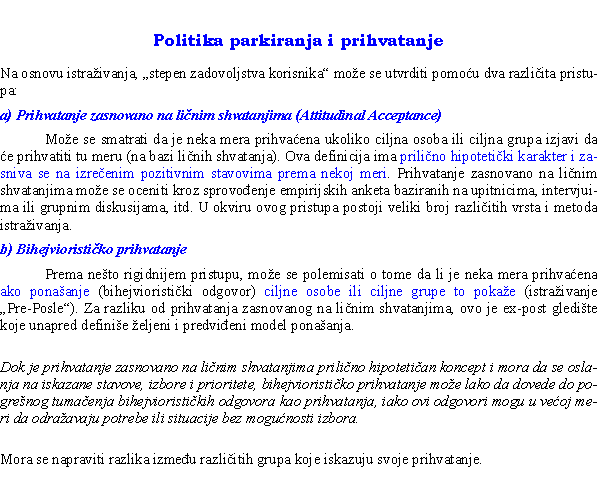